Streams Day 2
Key Question: What factors impact how water moves in a natural environment?
Version: March 24, 2022
Awesome Aquifer Kits
How does water get to the river?
How can water get to the river?
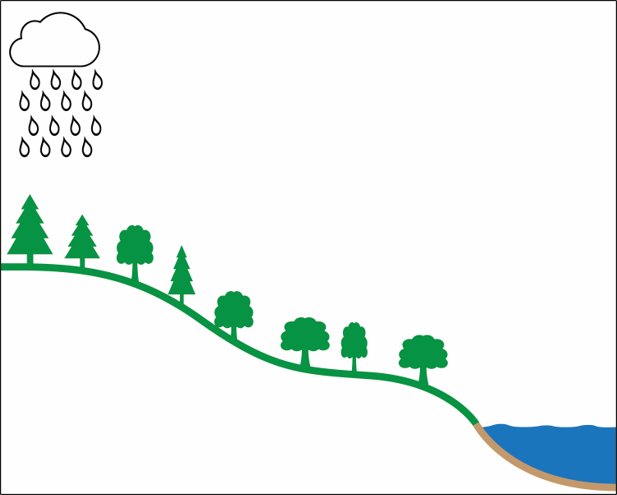 surface water flow
groundwater flow
Fruitland Intermediate to the Pocomoke River
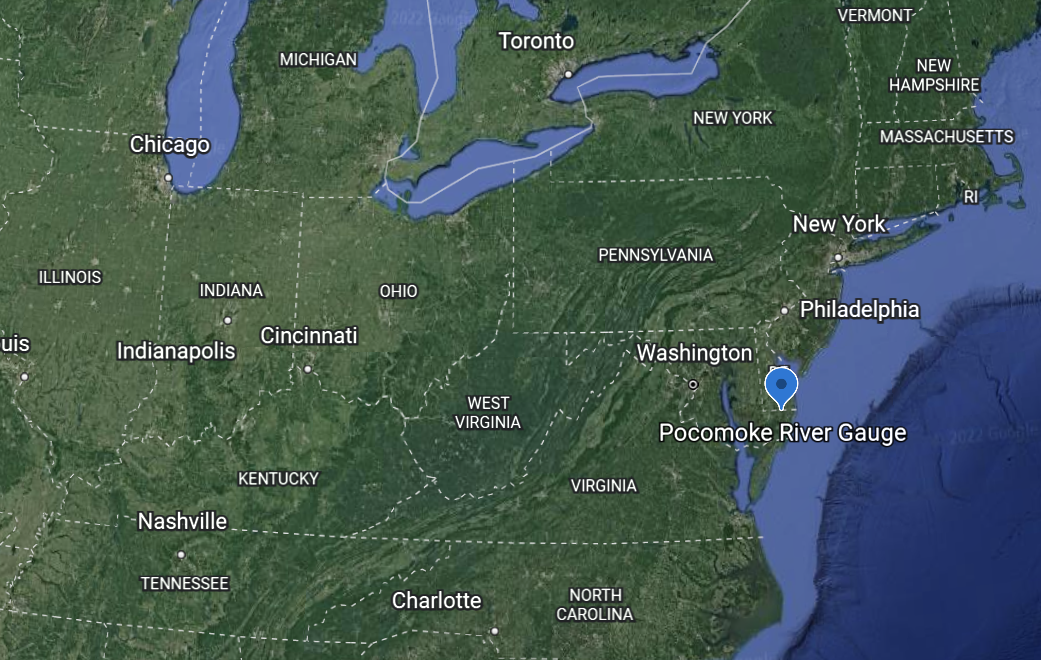 [Speaker Notes: ADJUST with a country map. Explain here in the notes for teachers to make a flyby video.]
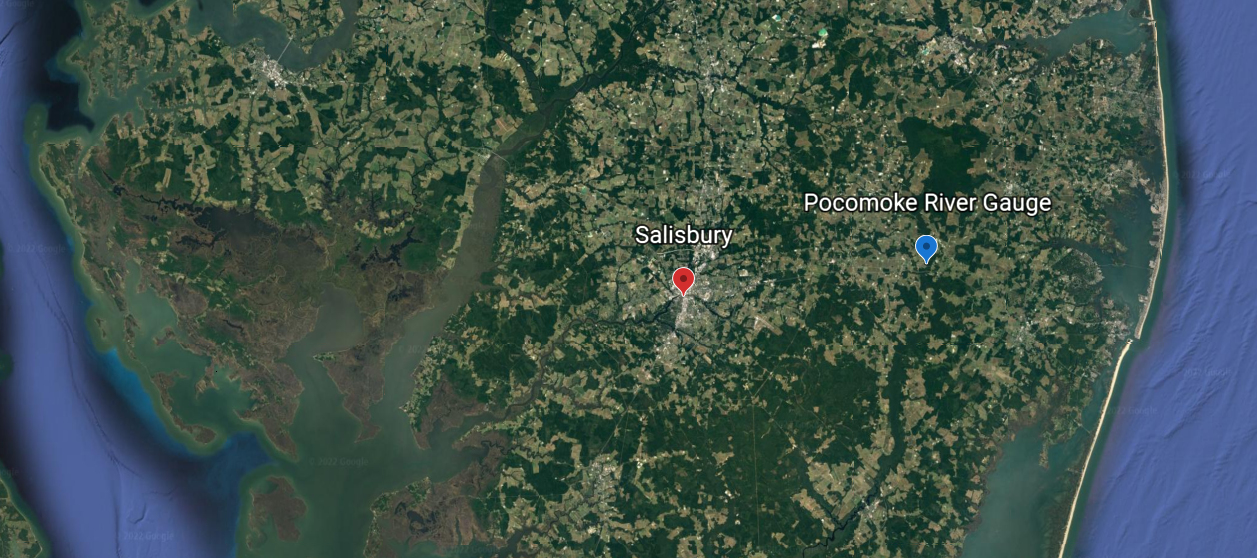 impervious
pervious
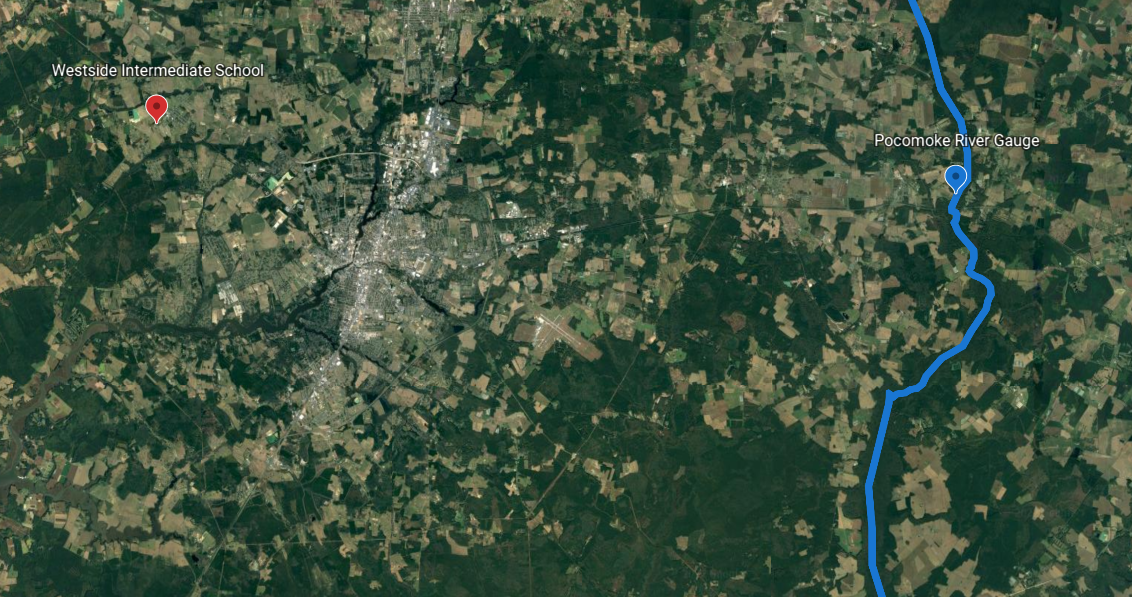 When do you think it rained?
[Speaker Notes: CHANGE PRECIP DATA AND AXIS]
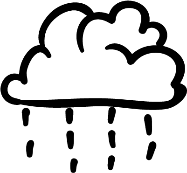 River Height   (feet)
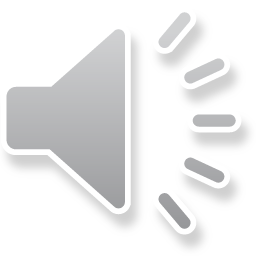 [Speaker Notes: REDO animation]
Stream Tables
Exit Slip
What do you think the hydrograph looked like after June 6?

Examine the data and draw what you think the hydrograph of the Pocomoke River looked like.